五年級  英語科
報告者:徐嘉慧老師
英文教材
課本：Hess(何嘉仁) Give Me Five 7

習作：workbook

補充：學習單(單字句型、節慶、reading）
教學方法
聽說讀寫
     ↓
活動練習
Listen & Read : 課文閱讀
Write : 單字、句型練習
Speak : 對話Q＆A
歌曲教唱 、文章念讀
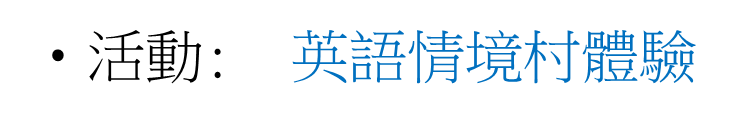 評量方式
作業表現
評量
學習態度
上課情形、
     學習用品、
活動的
參與度
兩次評量
（口試、聽力）
小考
英文習作、                              學習單、
利用作業、學習單，瞭解學習狀況
鼓勵閱讀英文書籍
多聽英文CD、歌曲
隨時與老師保持聯繫*818
家長配合事項
好站推薦
http://www.wordsgo.com/2000w/2000menu.html
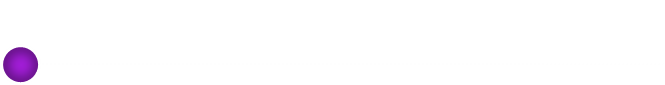 http://www.youtube.com/watch?v=Jx5oXvuL_Lw&lr=1
期許孩子喜愛英文~~快樂學英文！！！